«Арқалық қаласы әкімдігінің қалалық тілдерді оқыту орталығы» КММ
Lesson 1
  Groups: Pre – Intermediate . 
  Тhe theme: Describing the weather    
     





Ағылшын тілінің оқытушысы :   Гүлнұр Молдабаева
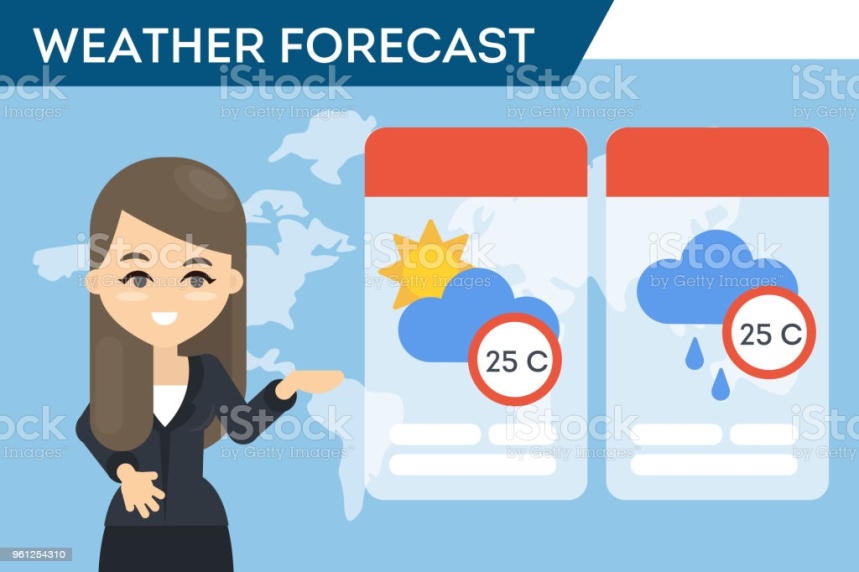 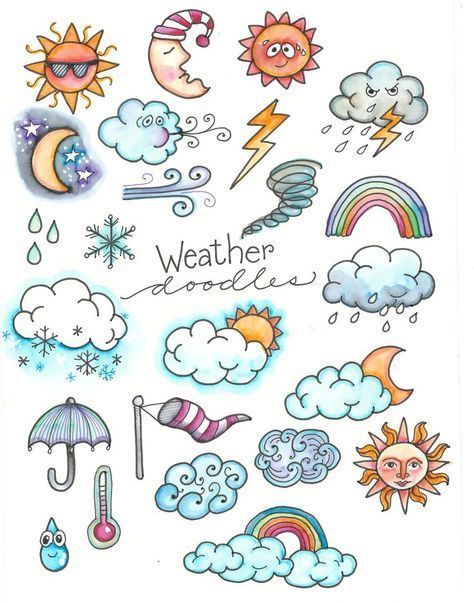 The 10 th  of February
Today is Thursday
 Theme: Describing the weather
What is the weather like today?
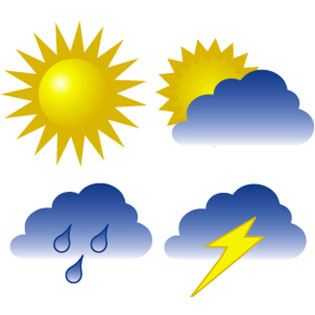 Шуақты 
sunny
Бұлтты-Cloudy
Суық- coldly.
Аяз-frostly
Жаңбырлы -rainy
Vocabulary: season — время годаspring — весна summer — летоautumn — осень winter — зима month — месяц cloudless — безоблачный,seaside — берег моряbright — яркий dark — темный thankful — благодарен
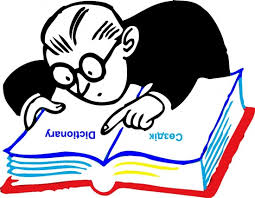 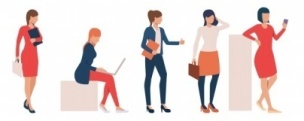 Рerforming tasks
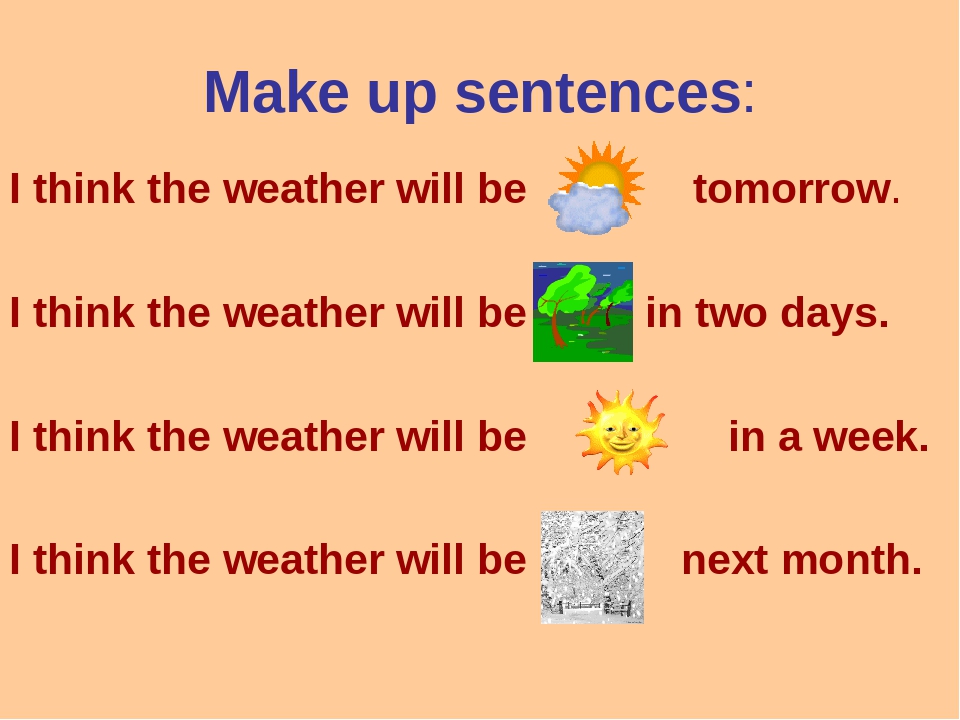 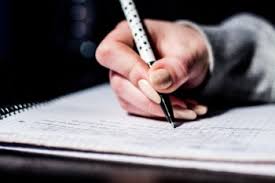 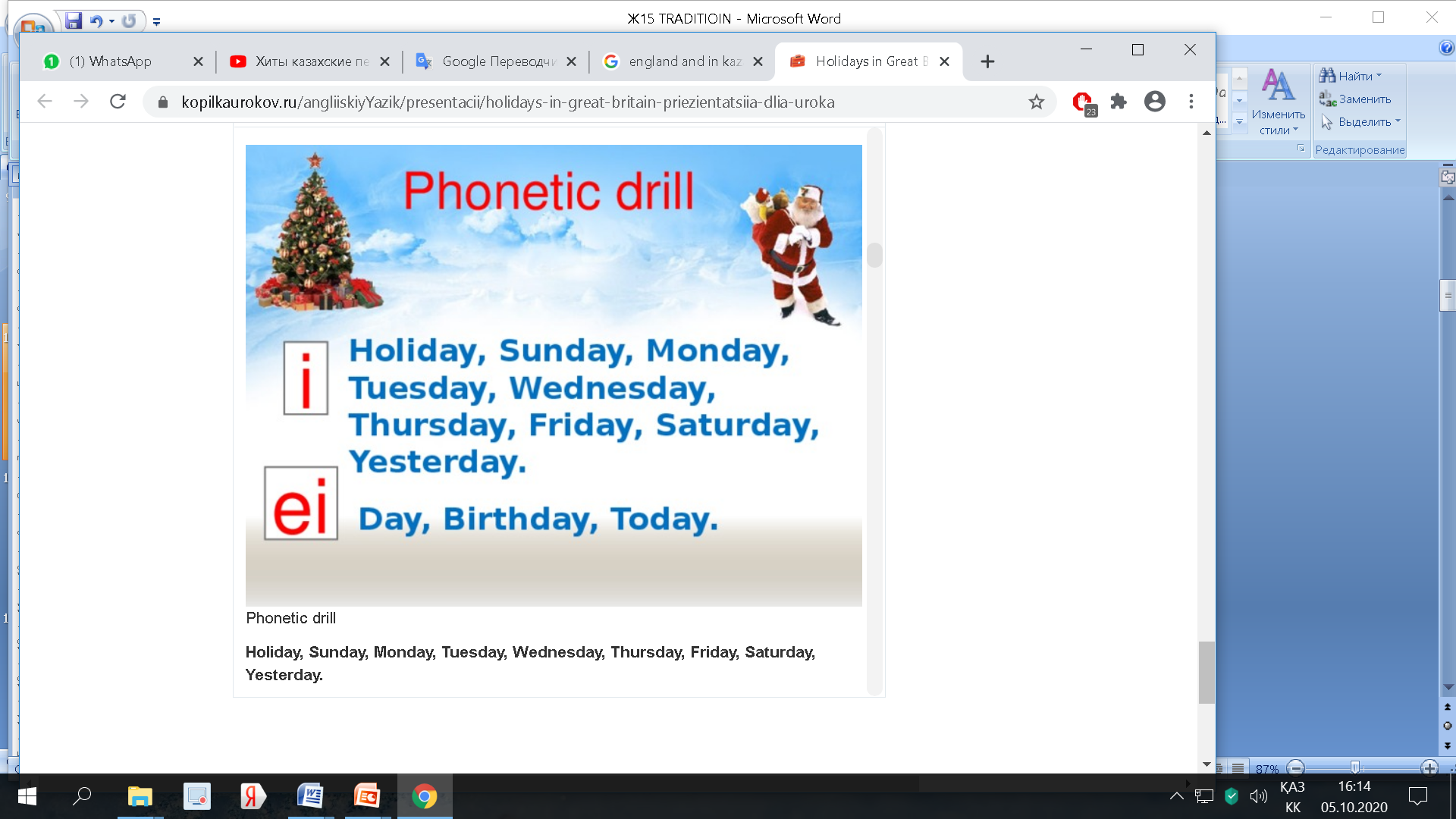 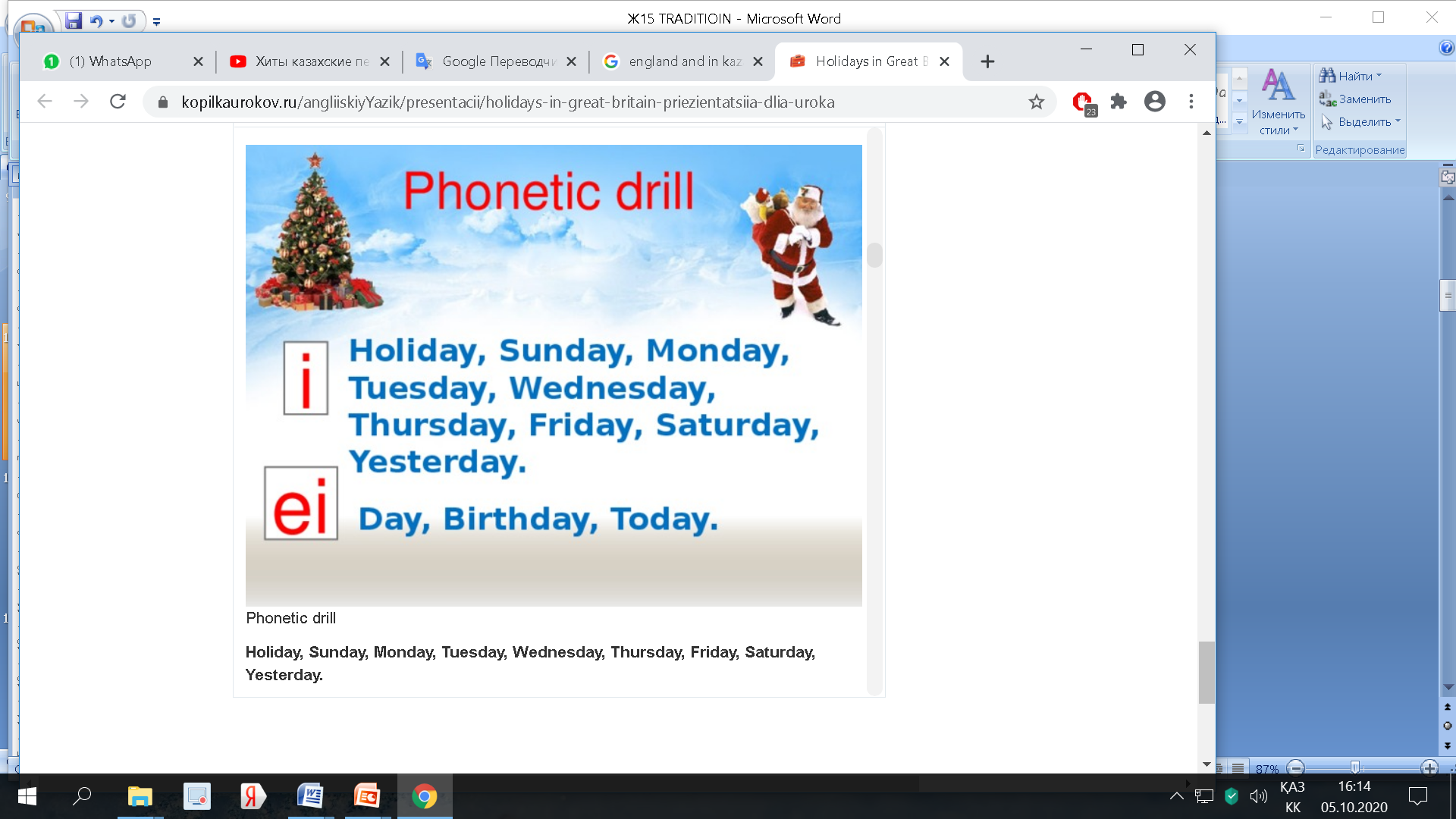 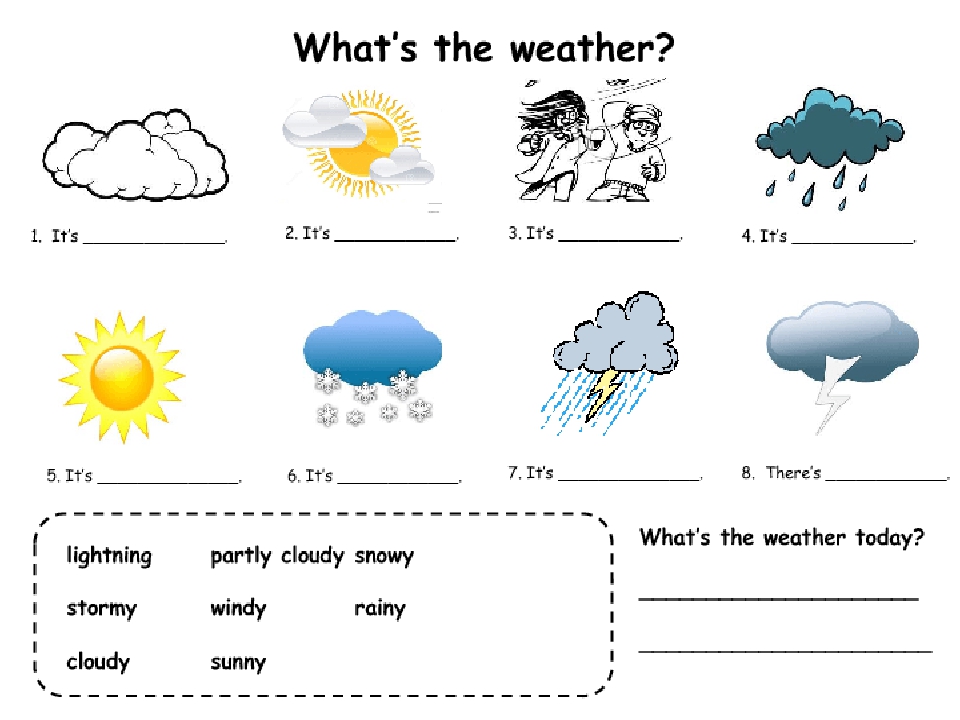 Read and translate the dialogue 
      1 - Hello, Charles.
- Hello, Dick, lovely day, isn't it?
- Absolutely wonderful, nice and warm. What's the weather forecast for tomorrow? Do you know?
- Yes, it says it will be bright and sunny.
- How nice. Nice weather for outing. 
- You are right.
2 - Oh, that's you Tony. What is it like outdoors?
- It seems to be clearing up.
- What do you mean by clearing up?
- A big improvement on what we've been having. Quite different from the forecast.
- They say we are in for snow. It's supposed to cloud over this afternoon.
- Let's hope it keeps fine for the weekend.
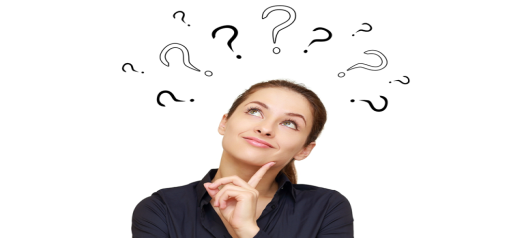 Conclusion:
 Doing exercises. 
Learn new words
Answer the following questions.
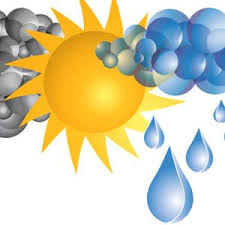 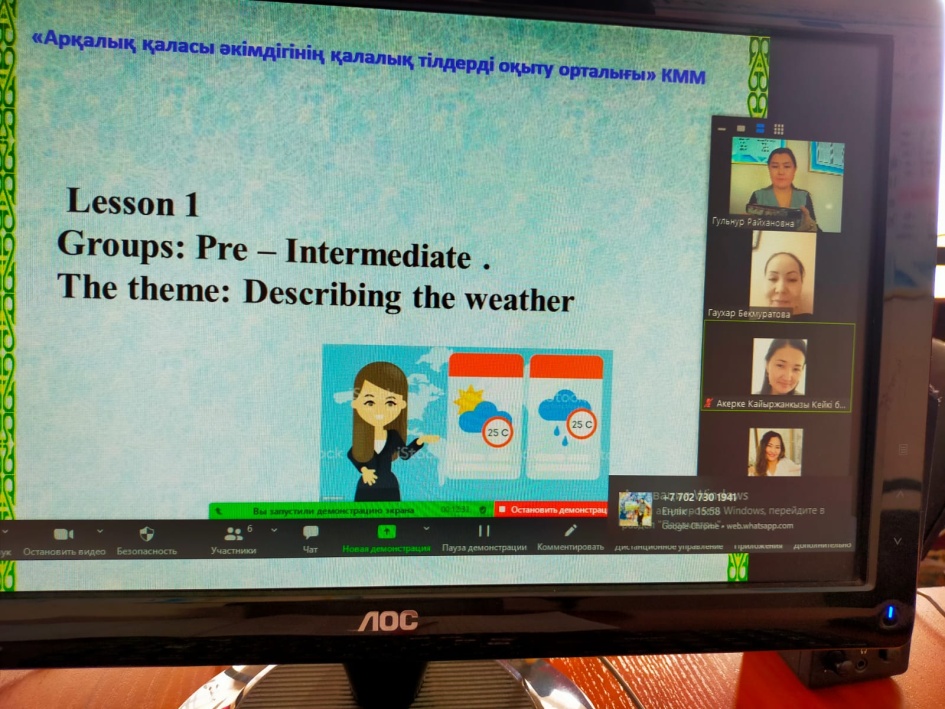 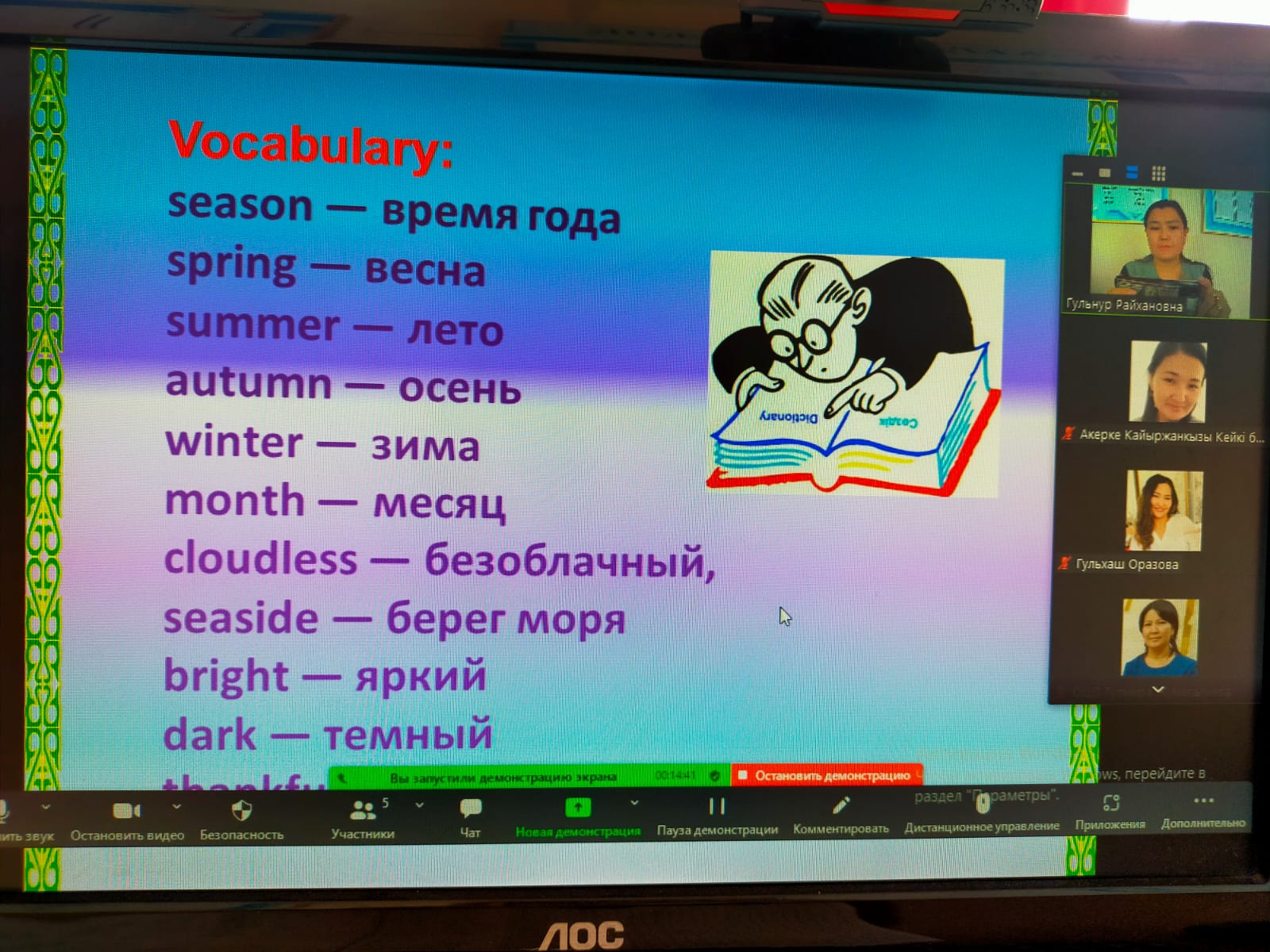 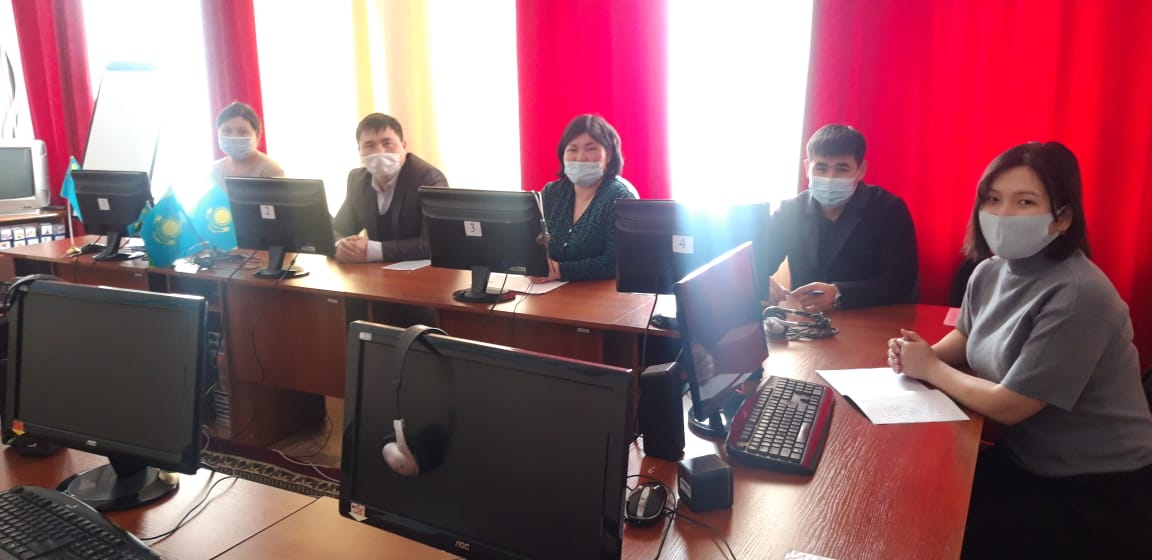 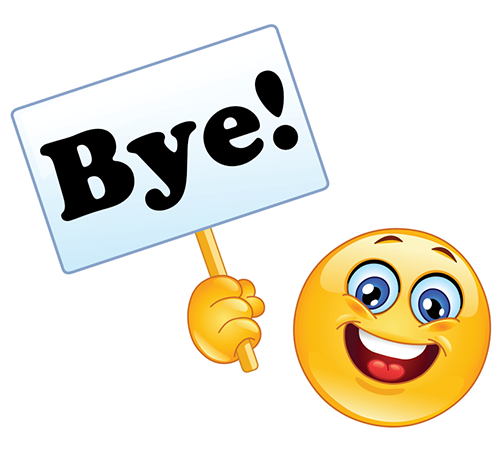